BIOPIRE: Trans/interdisciplinarity and Forest-related Bioenergy Development across the Americas by Kathy Halvorsen and Erin Pischke
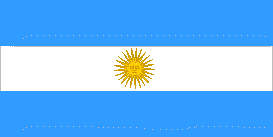 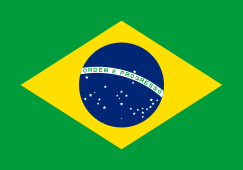 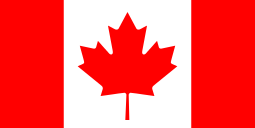 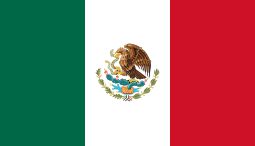 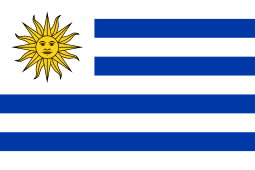 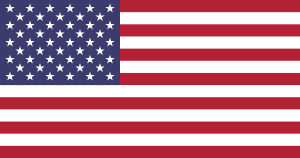 BIOPIRE project
BIOPIRE 2011-2018

IAI CRN3 2014-2017

NSF PIRE, RCN, IREU; NSERC; FAO, USAID PEER etc funds
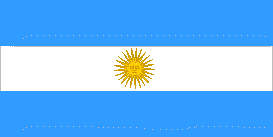 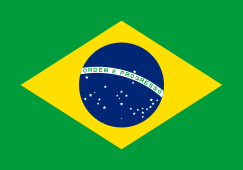 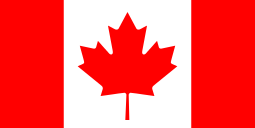 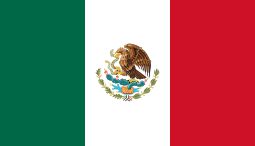 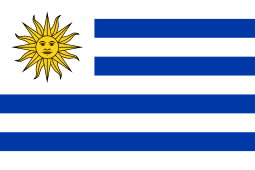 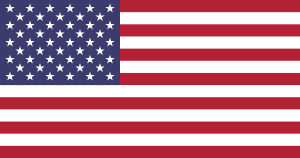 BIOPIRE
Six countries: Argentina, Brazil, Canada, Mexico, Uruguay, and the United States
130+ social, natural, and engineering scientists, students, plus other sector collaborators –
 Decisionmakers - NGO (CI), industry (Agropalma, Biopalma etc.), government at various levels, communities, participants in ID/TD skill training courses, online class, IAI PDS workshops
Four subteams: Socioeconomic, Ecosystem, Metrics, and Policy
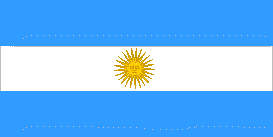 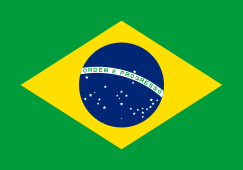 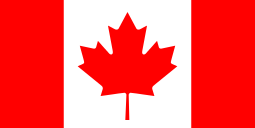 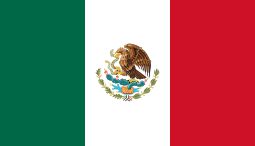 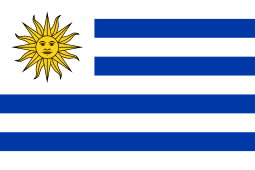 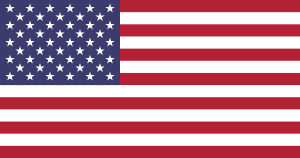 BIOPIRE Research questions
How is Pan American forest-related bioenergy development impacting socioecological systems, and associated ecosystem services, and how can those impacts best be measured, modeled, and mitigated? 

What is effective in terms of inter/transdisciplinary teamwork skill development?
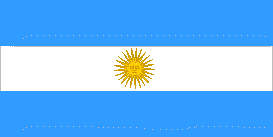 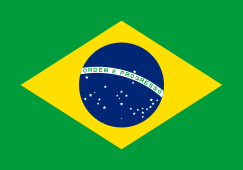 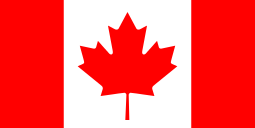 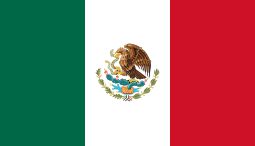 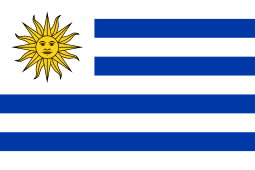 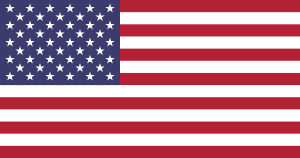 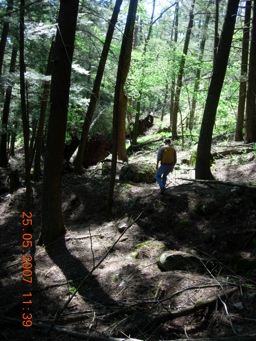 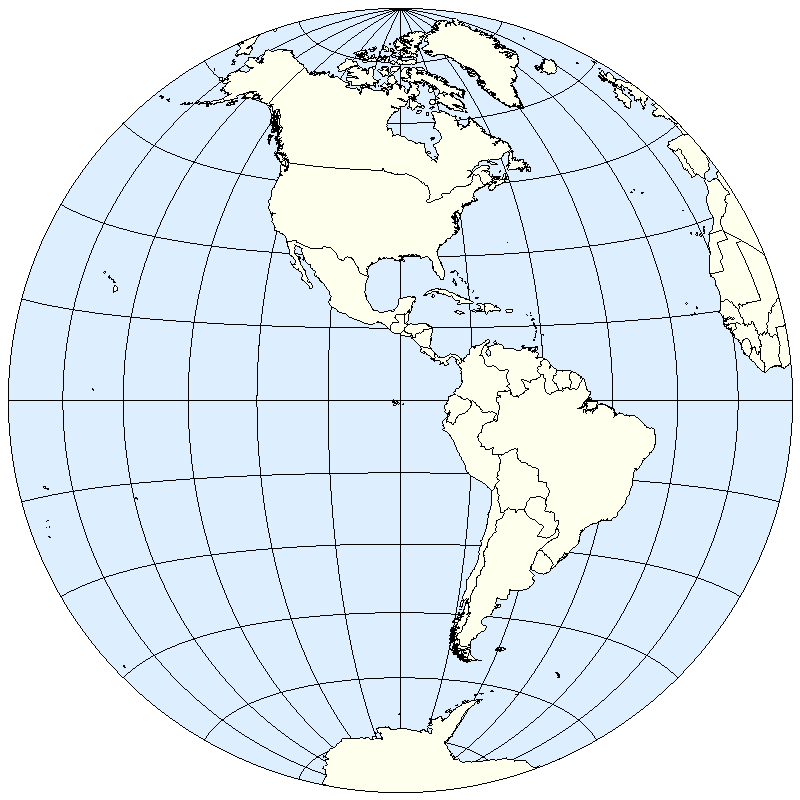 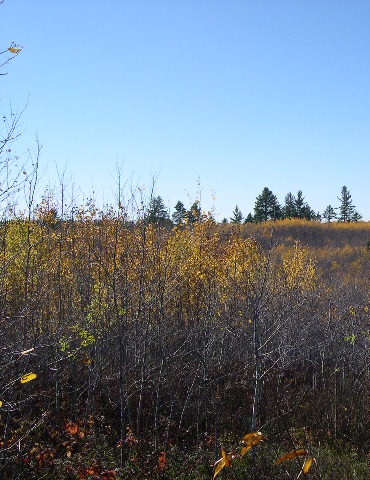 N. Hard-
woods
Northern Hardwoodand Aspen spp.
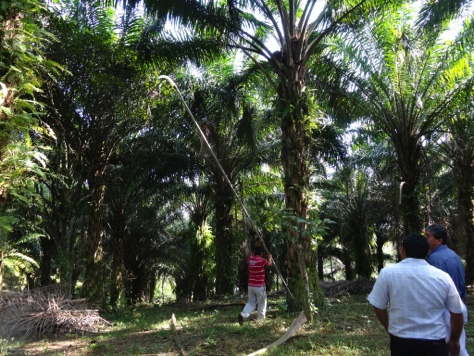 Jatropha
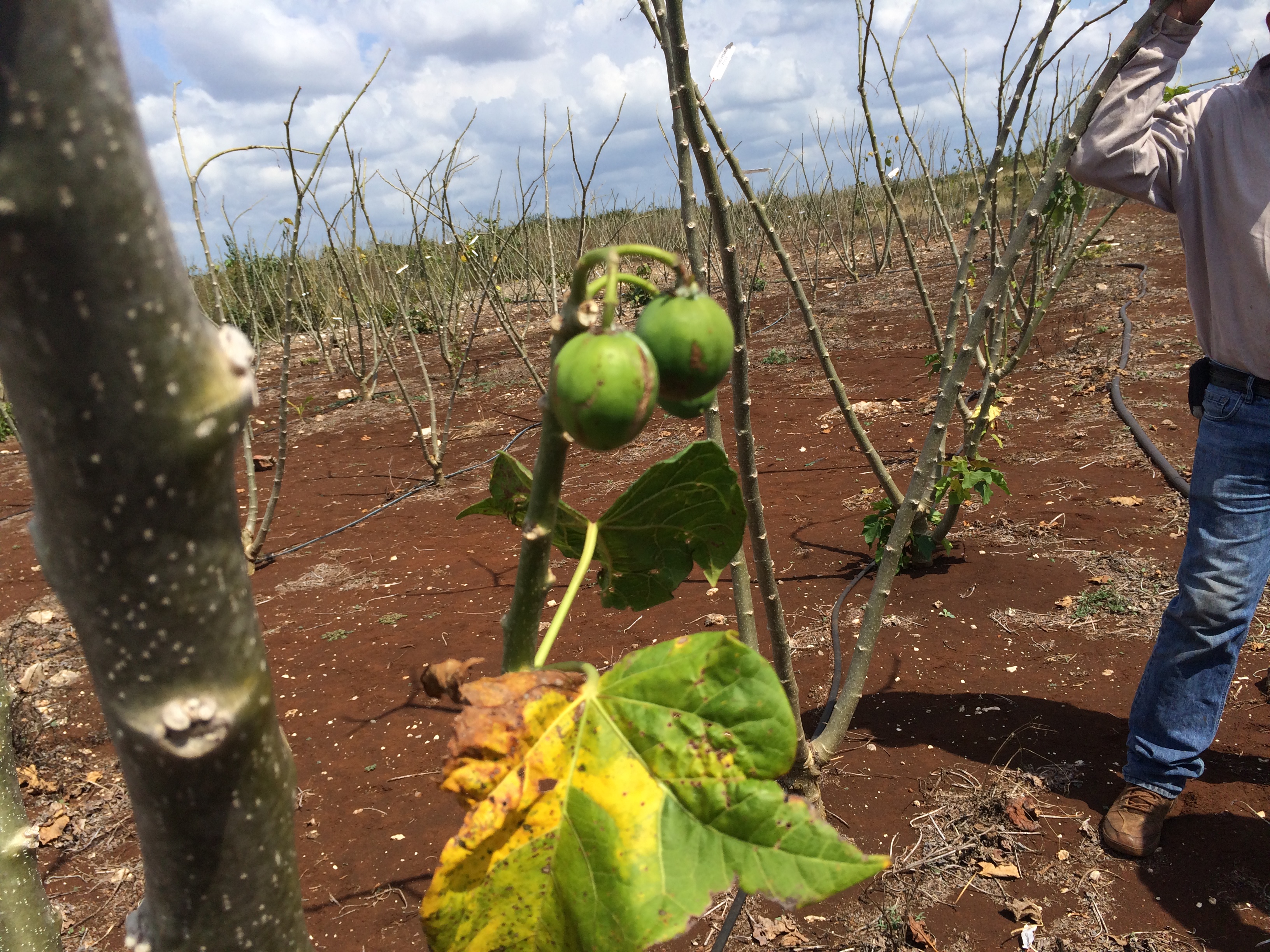 BIOPIRECases and foci
Oil Palm
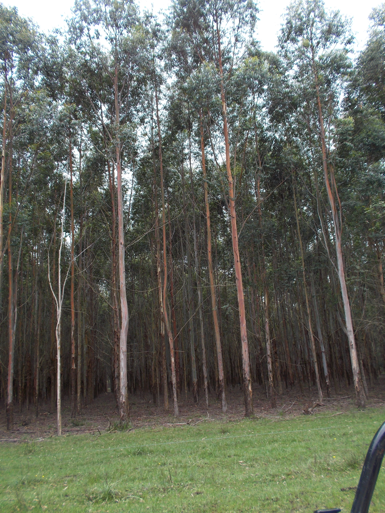 Eucalyptus
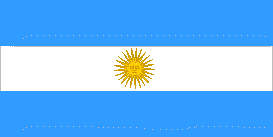 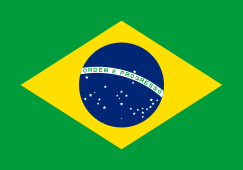 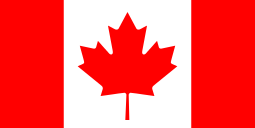 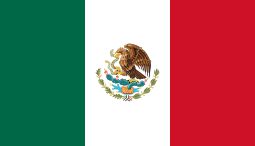 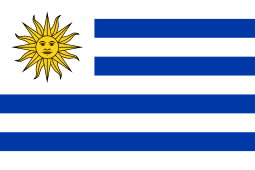 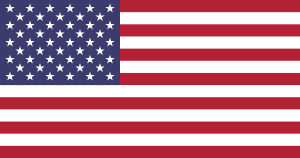 BIOPIRE policy context
Private policies – forest, biofuel certification programs

Public policies – national, state/provincial bioenergy incentive, regulatory requirements; forest policy
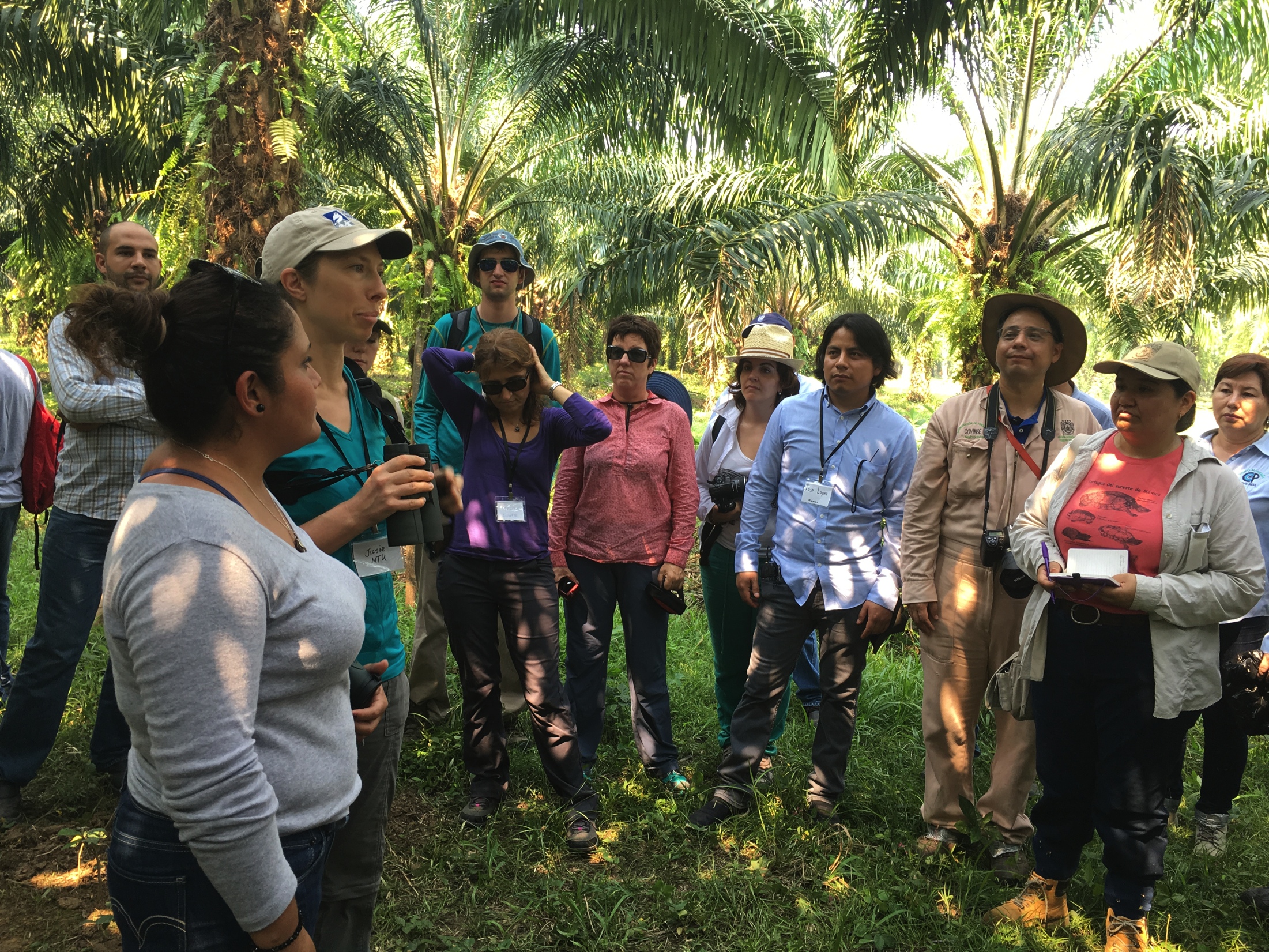 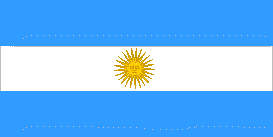 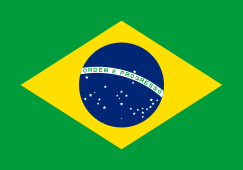 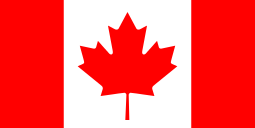 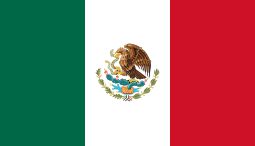 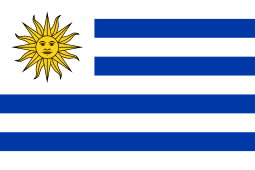 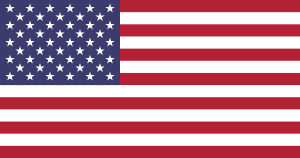 BIOPIRE policy-related findings
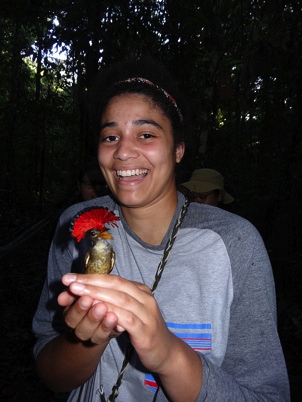 Public perceptions - mixed

Policy is piecemeal – focus on one stage 

Need to incorporate feedstock landscape design
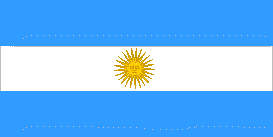 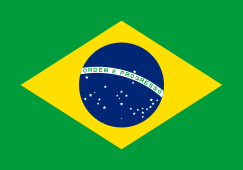 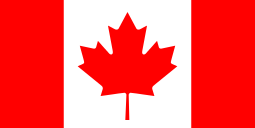 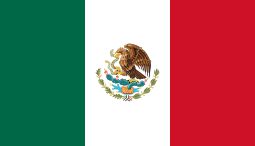 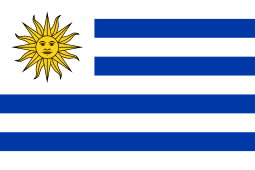 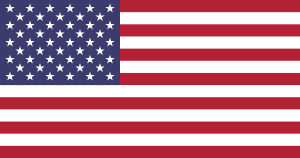 BIOPIRE Forest-related Bioenergy Science-policy activities
RCN conferences

Policymaker, NGO, industry collaborators, sources, dissemination

Recommendations to certification bodies, communities
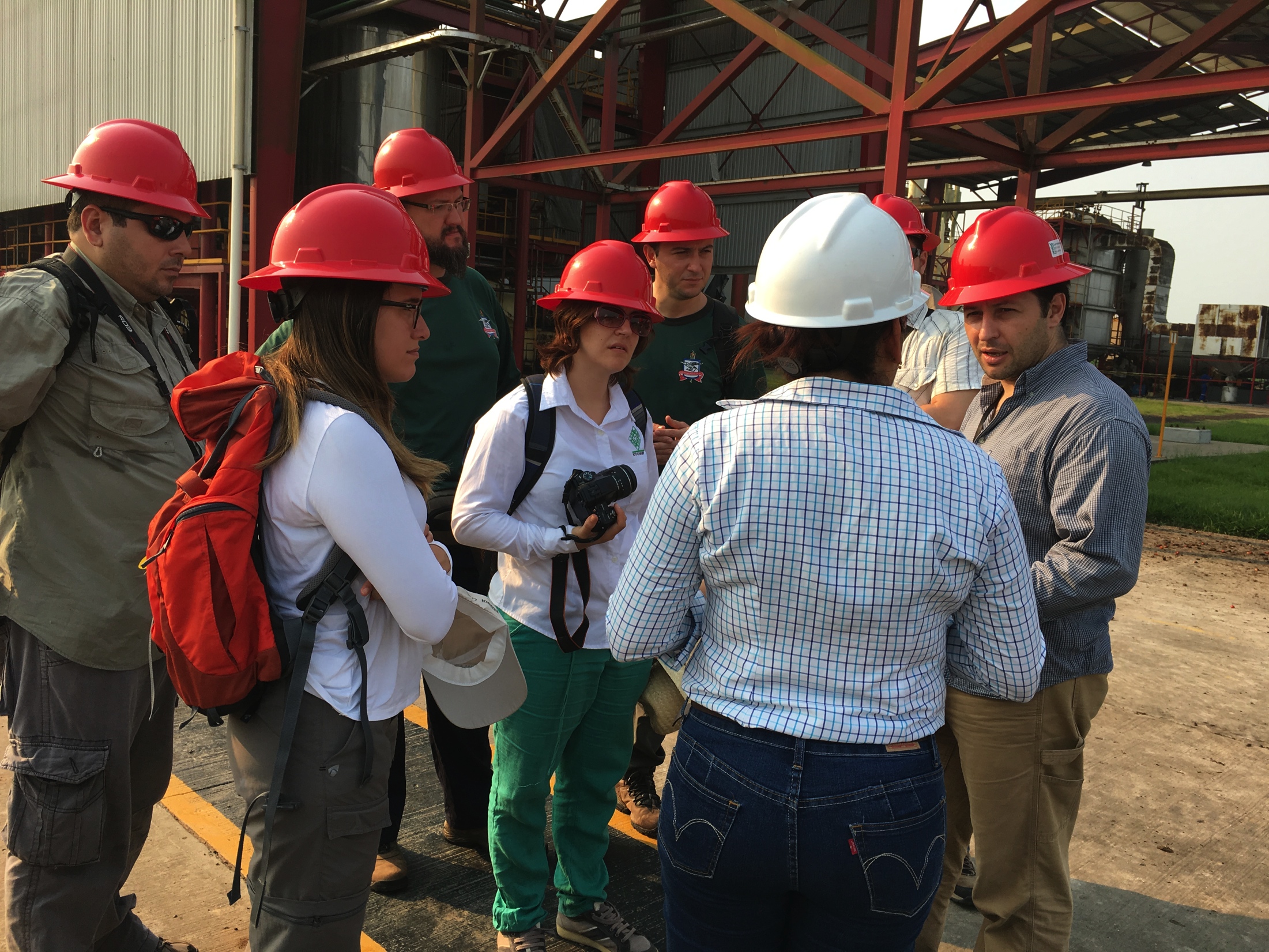 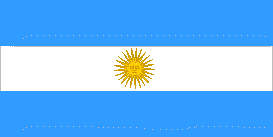 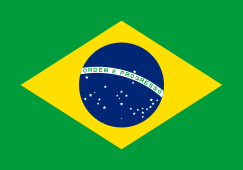 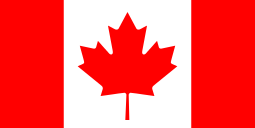 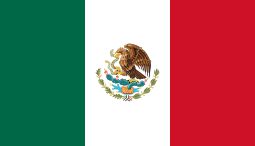 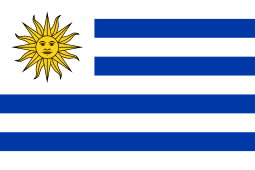 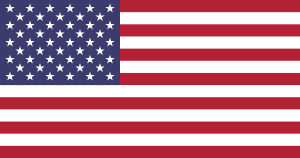 BIOPIRE trans/id teamwork skills policy context
National environmental assessment laws, planning

Global change-related science funding agencies
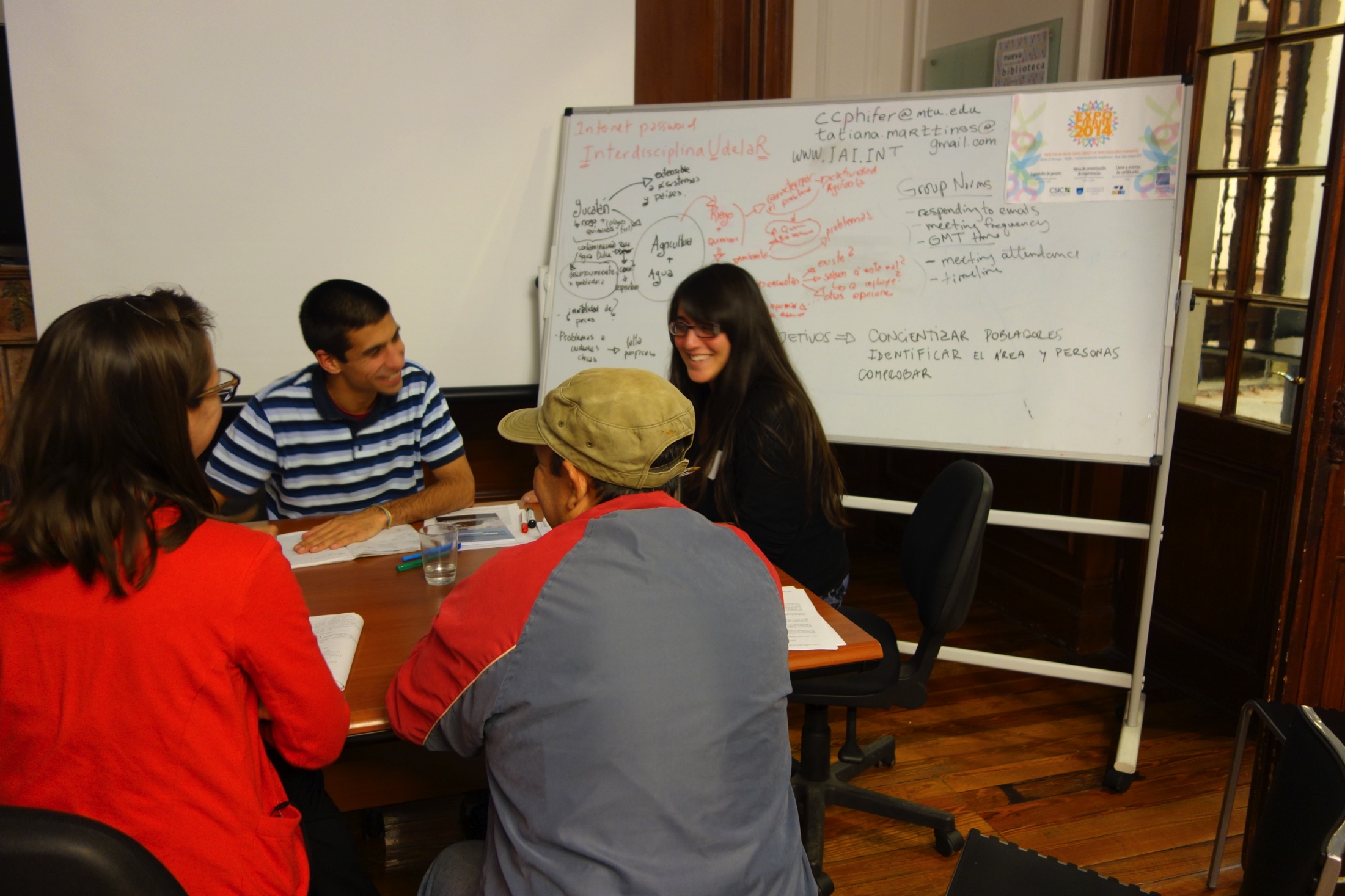 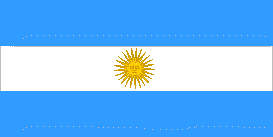 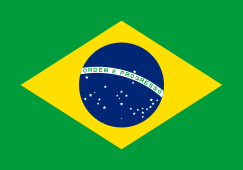 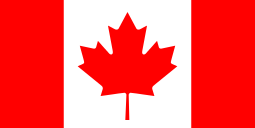 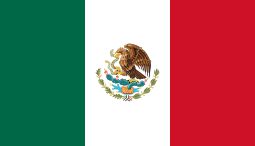 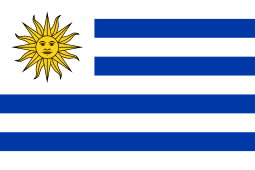 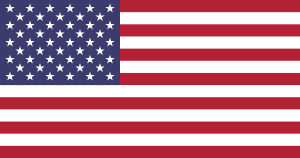 BIOPIRE trans/id teamwork skills findings
Successful training is possible 

Sufficient time is needed – 4-12 months

Uneven impacts
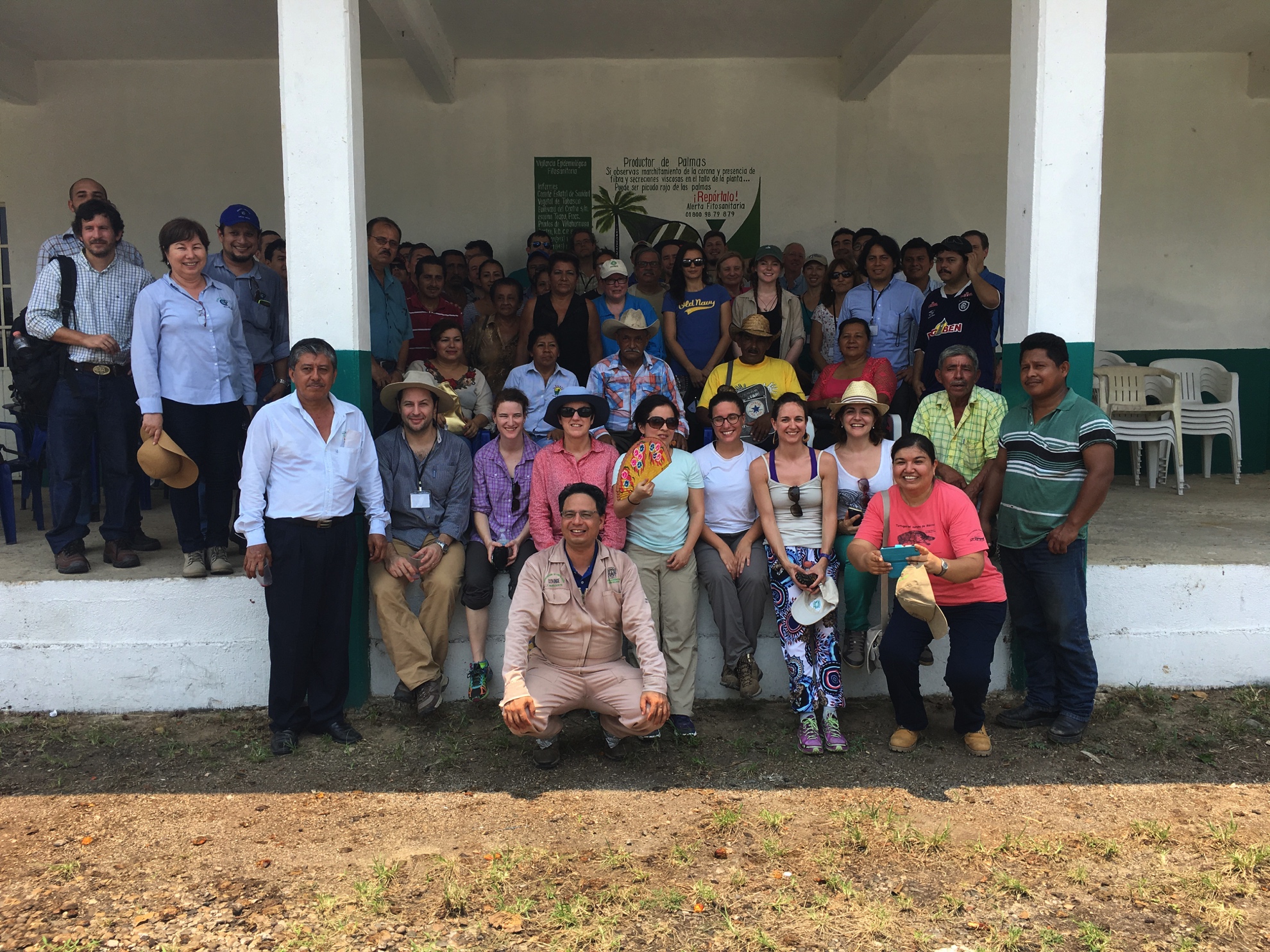 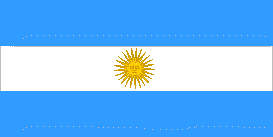 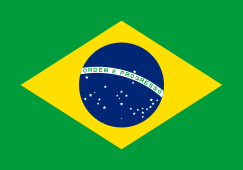 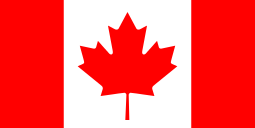 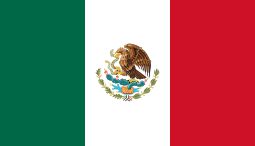 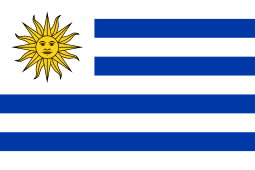 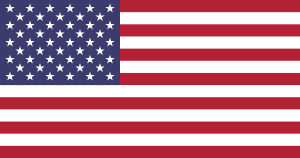 BIOPIRE trans/id findings policy activities
Six international training activities TD groups

BIOPIRE website

Communications to IAI, NSF; PDS exercises, webinars
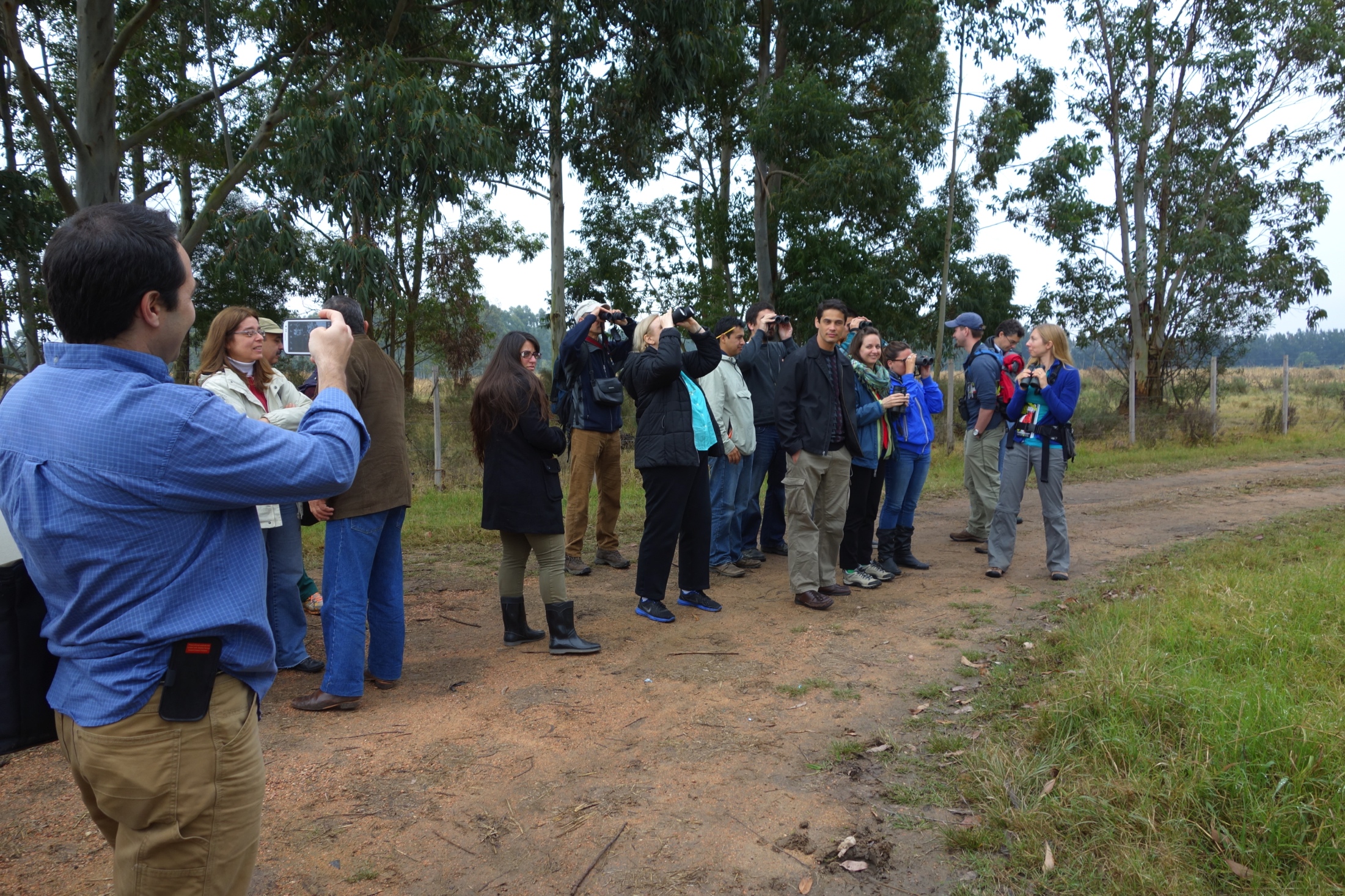 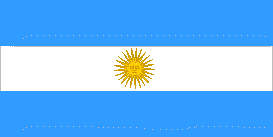 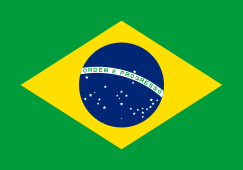 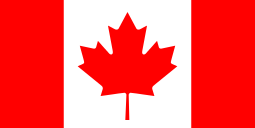 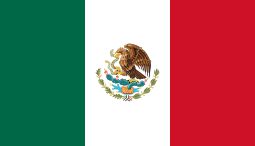 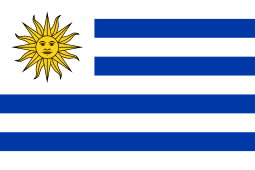 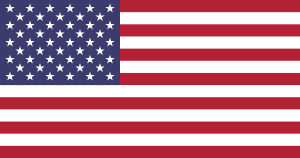 What did being ID/TD allow us to do?
Allowed big picture

Could not have created ID/TD trainings

Allowed understanding of policy impacts on social, ecological systems
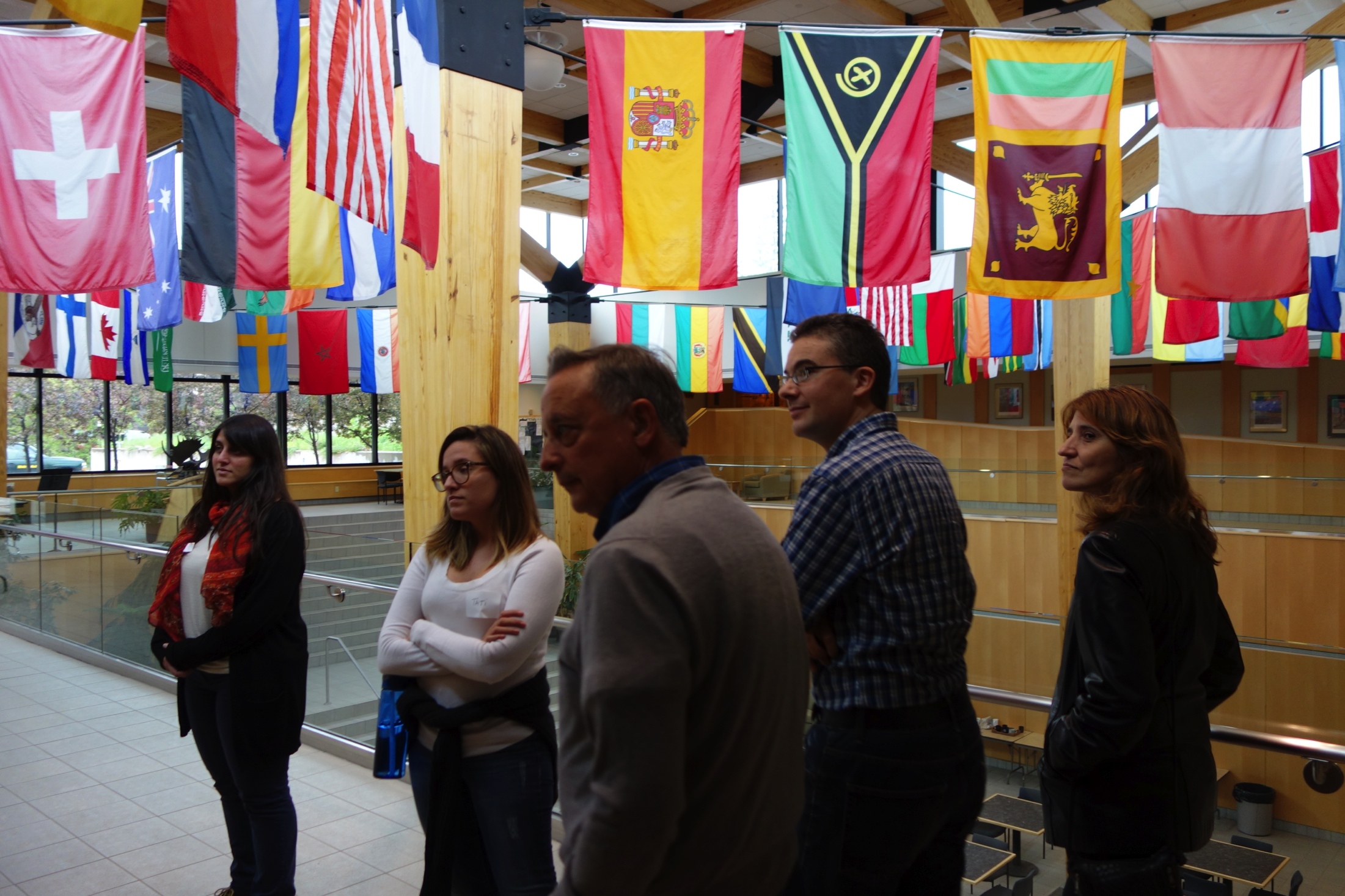 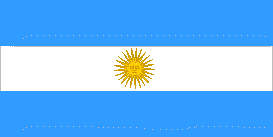 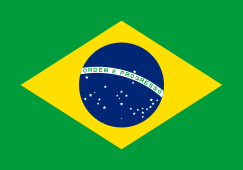 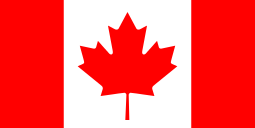 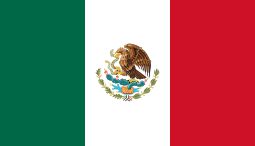 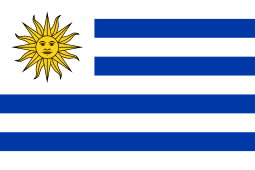 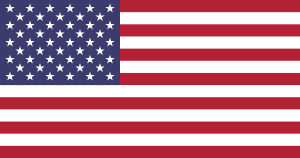 Lessons learned, next steps
Lessons: Include policymakers on research team at proposal stage on, truly ID/TD pubs are hard

Next steps: Publish integrated pubs, policy recommendations

NSF INFEWS, CNH RCN
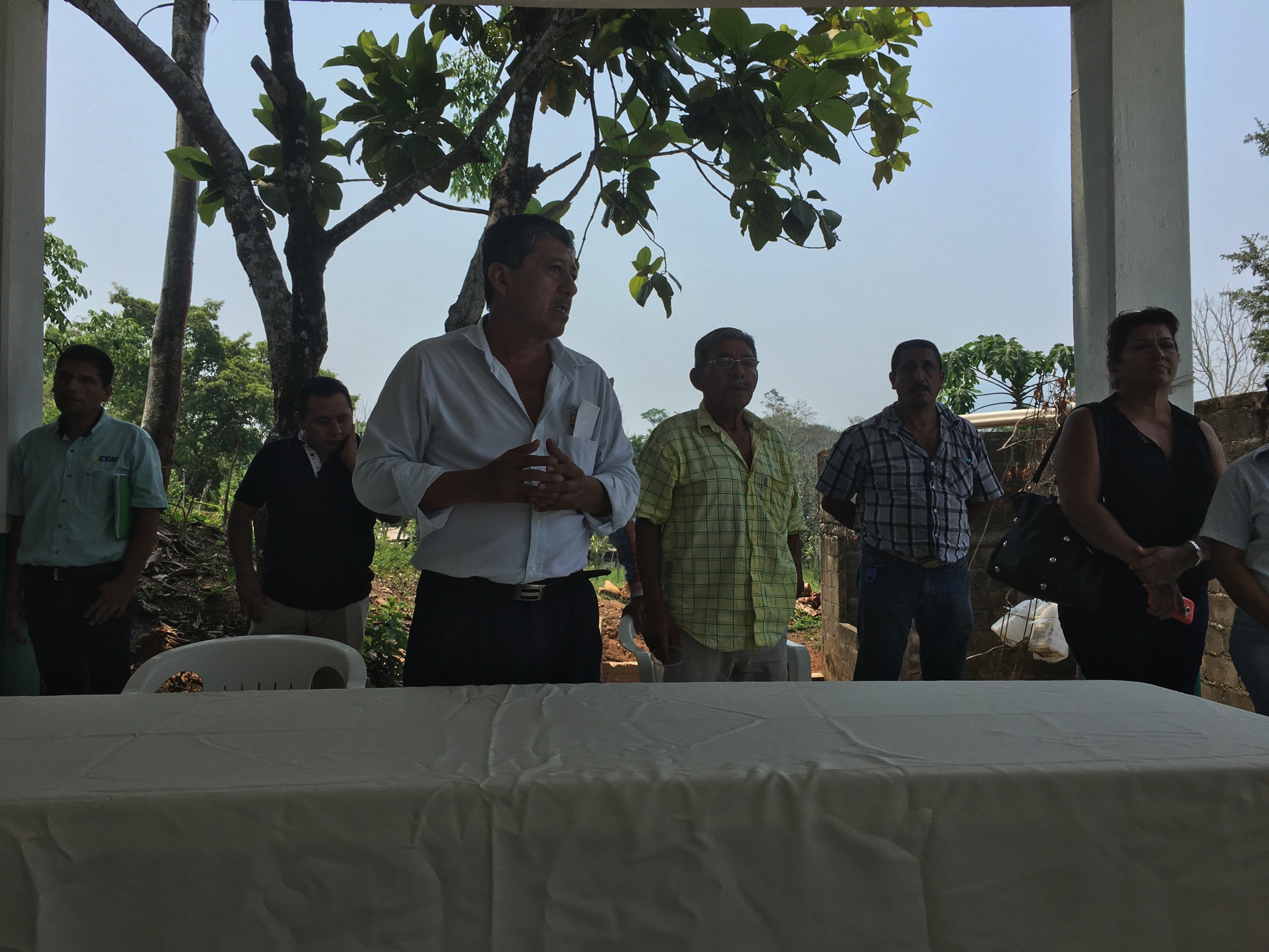 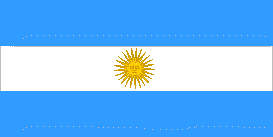 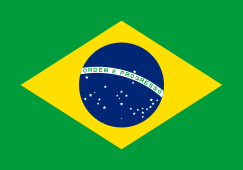 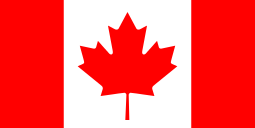 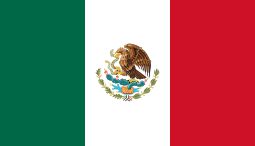 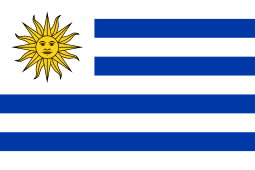 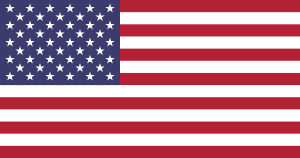 Questions?
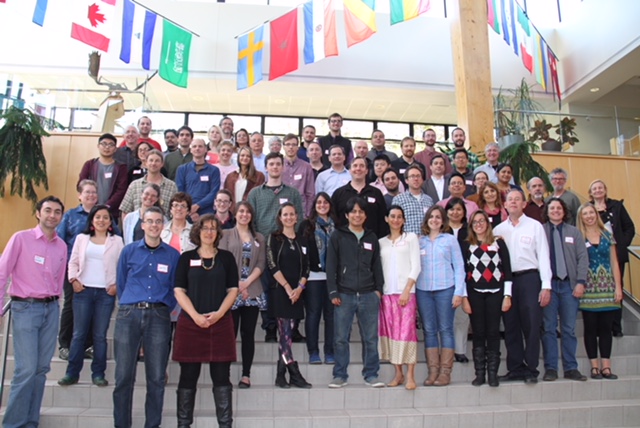 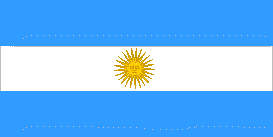 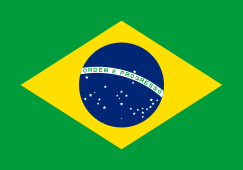 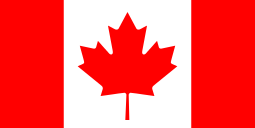 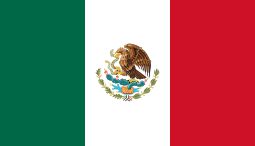 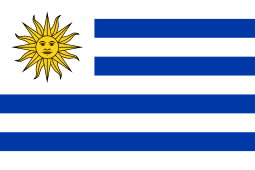 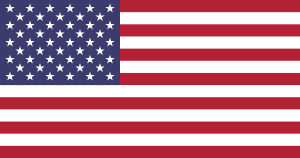